Ist Ihr Schmuck echt?
Mit Röntgenfluoreszenz Elemente identifizieren
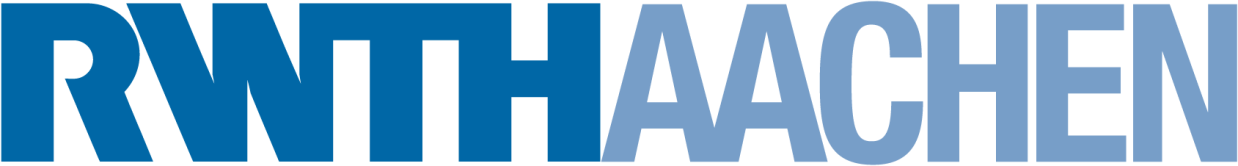 Wie funktioniert‘s?
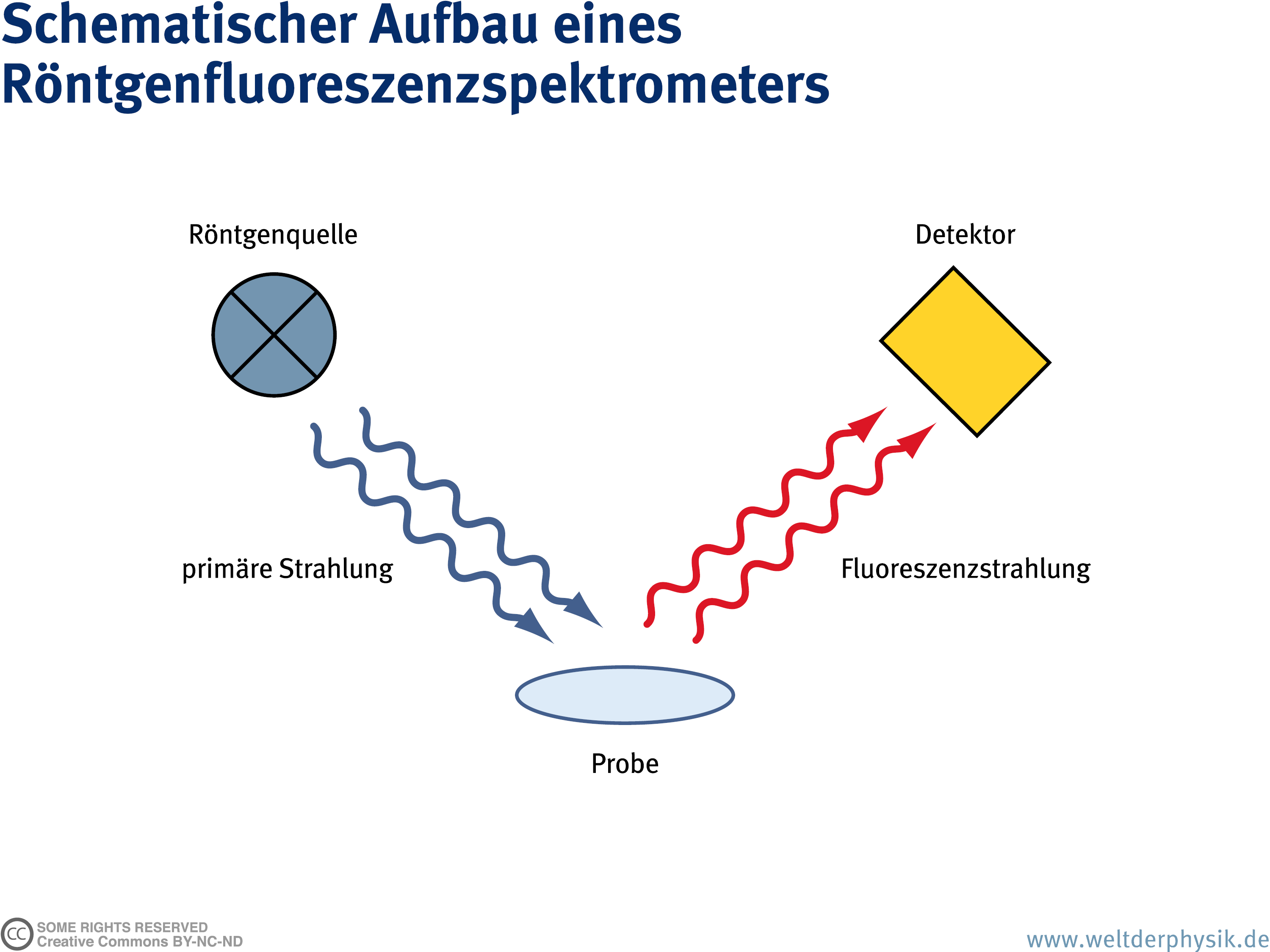 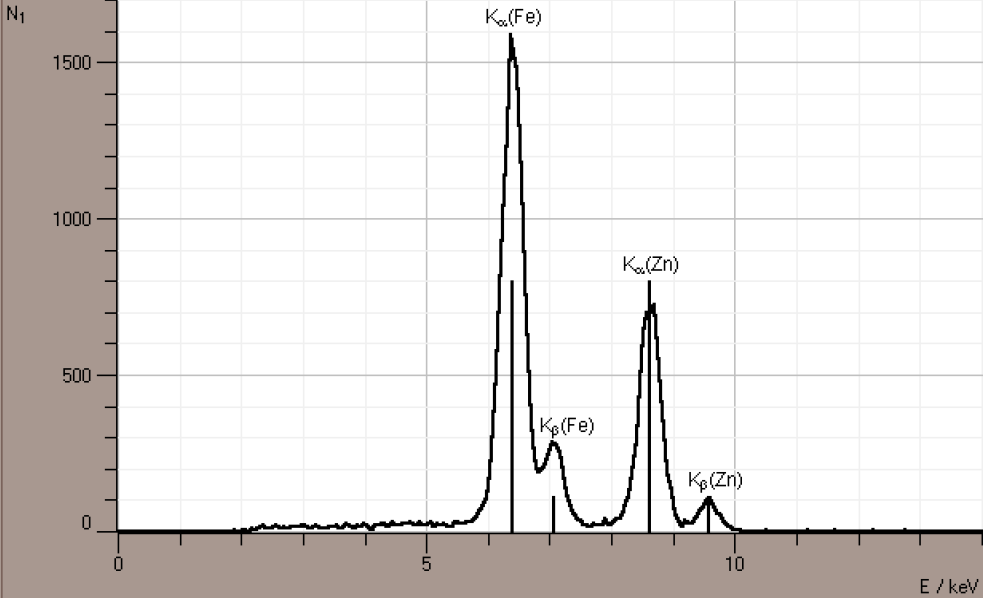 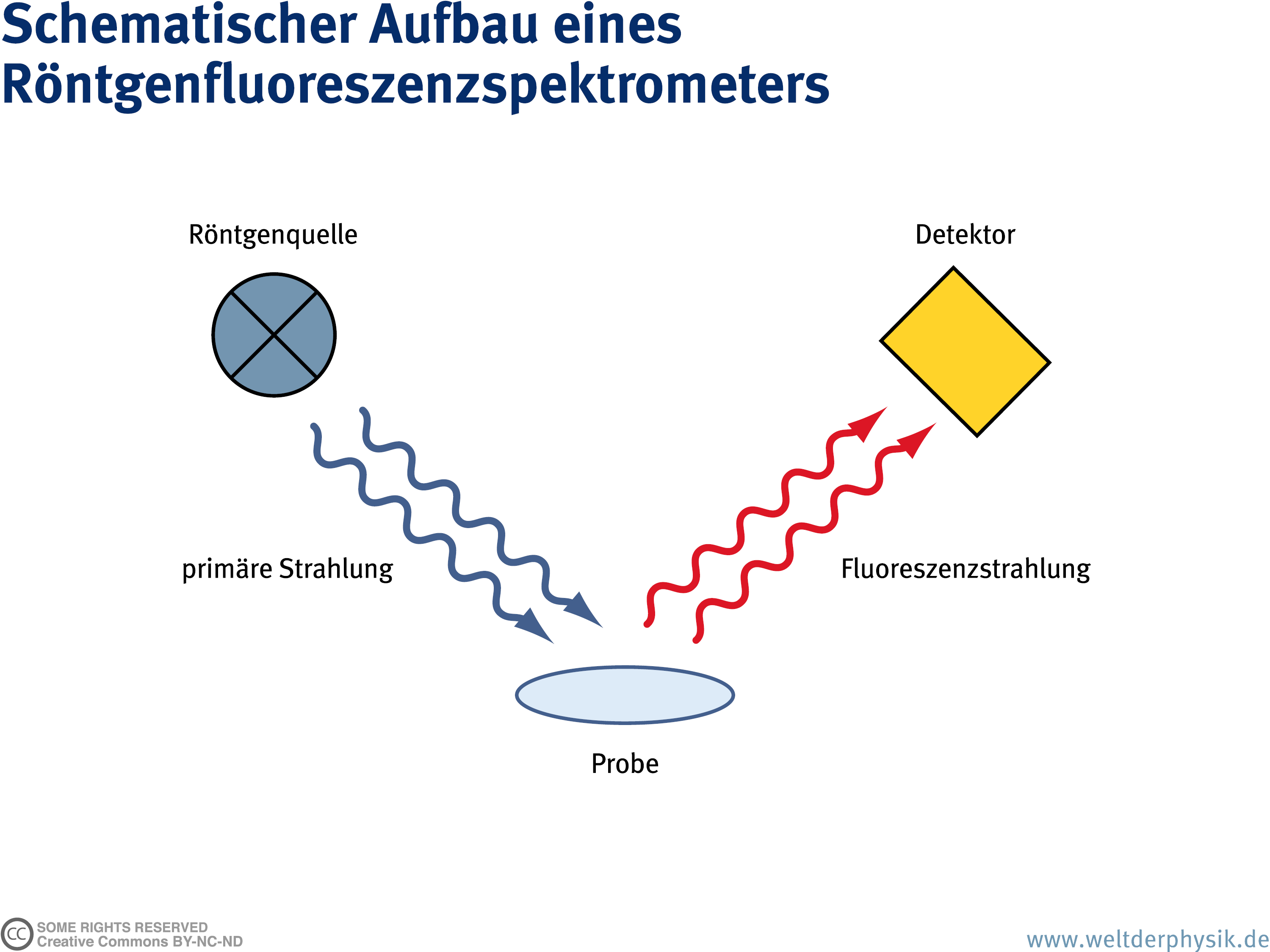 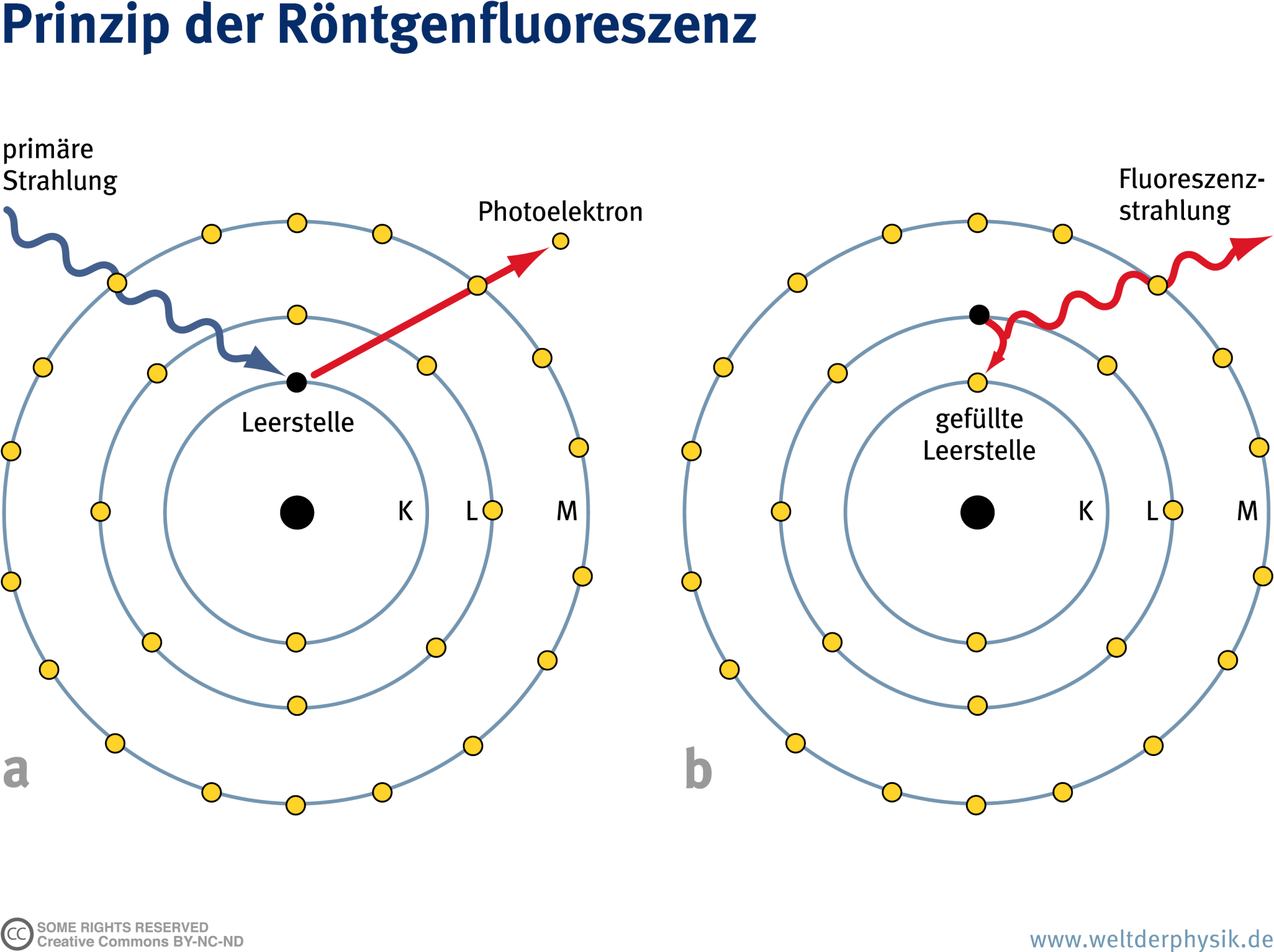 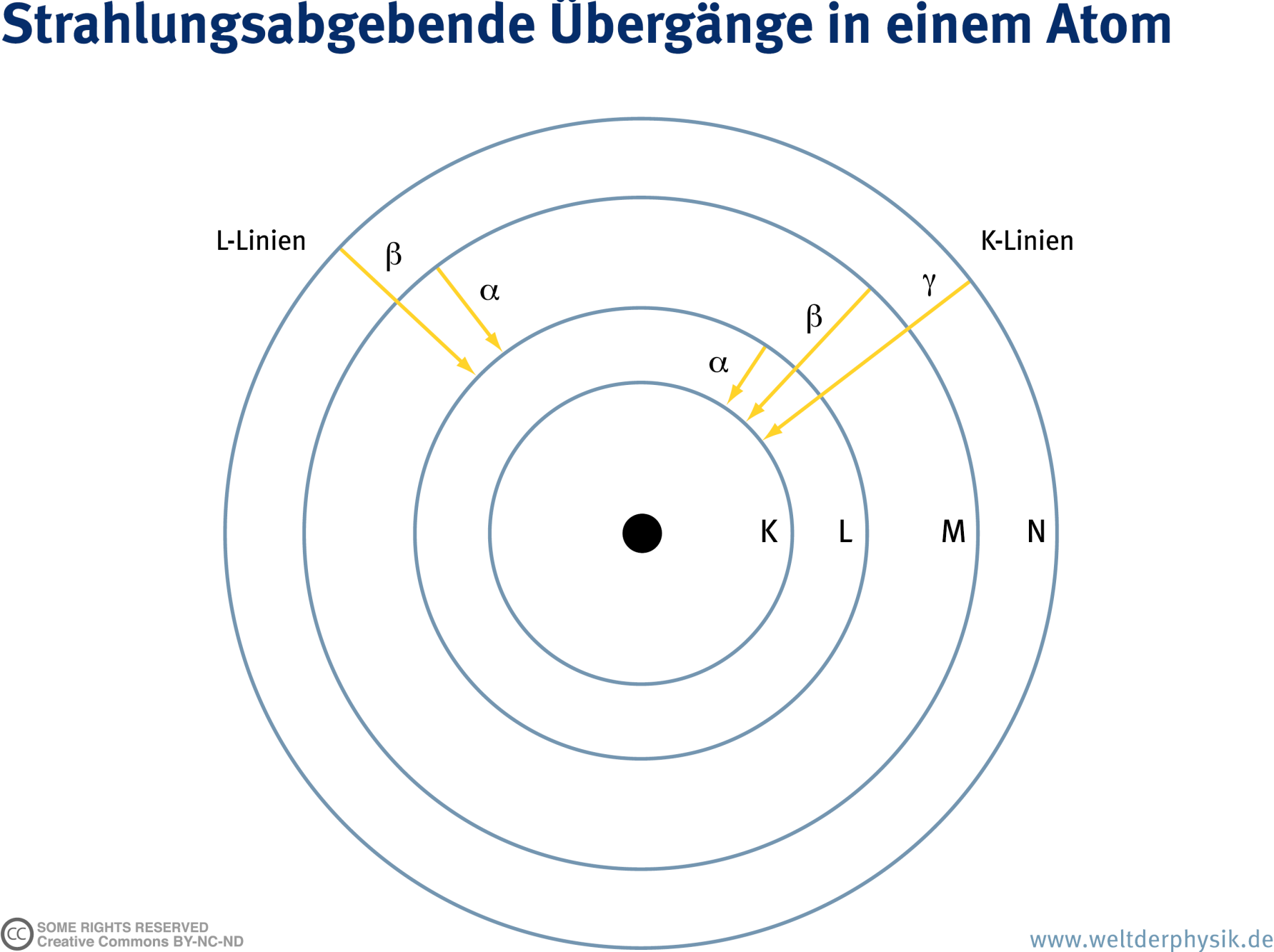 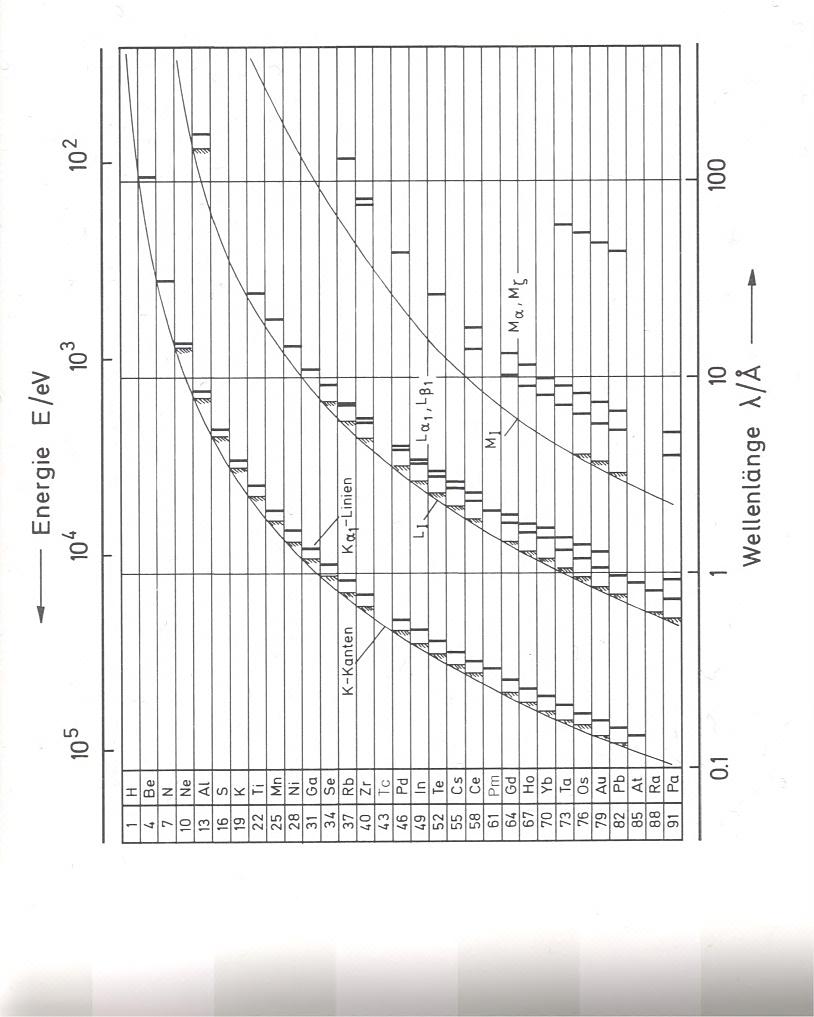 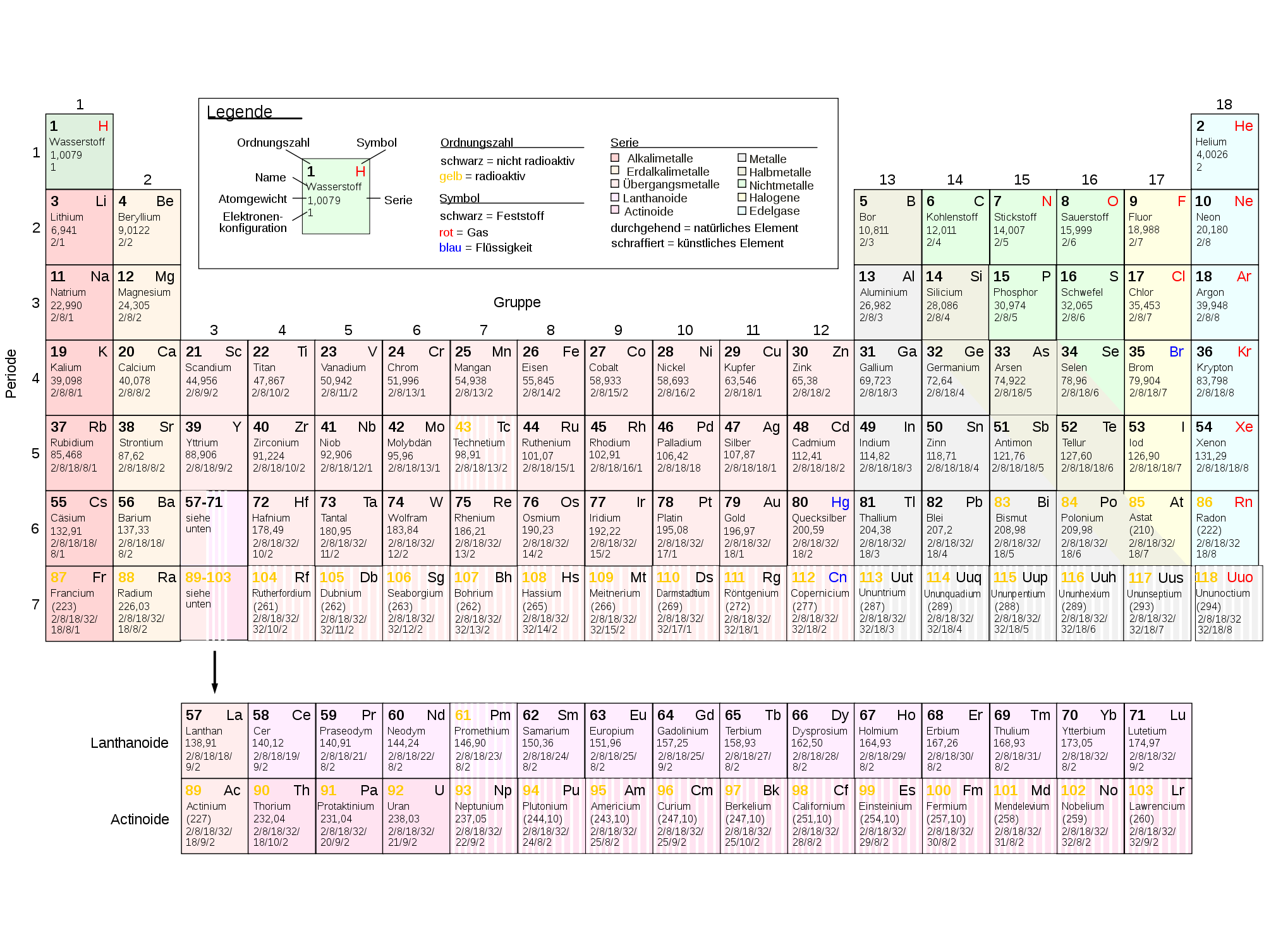  Element
(c) Prof. L. Feld, RWTH Aachen, 11/2011, Abbildungen: www.weltderphysik.de